Cook County Higher Education Community Education Lecture Series
Lecture 2
October 25,2023
Miigwech
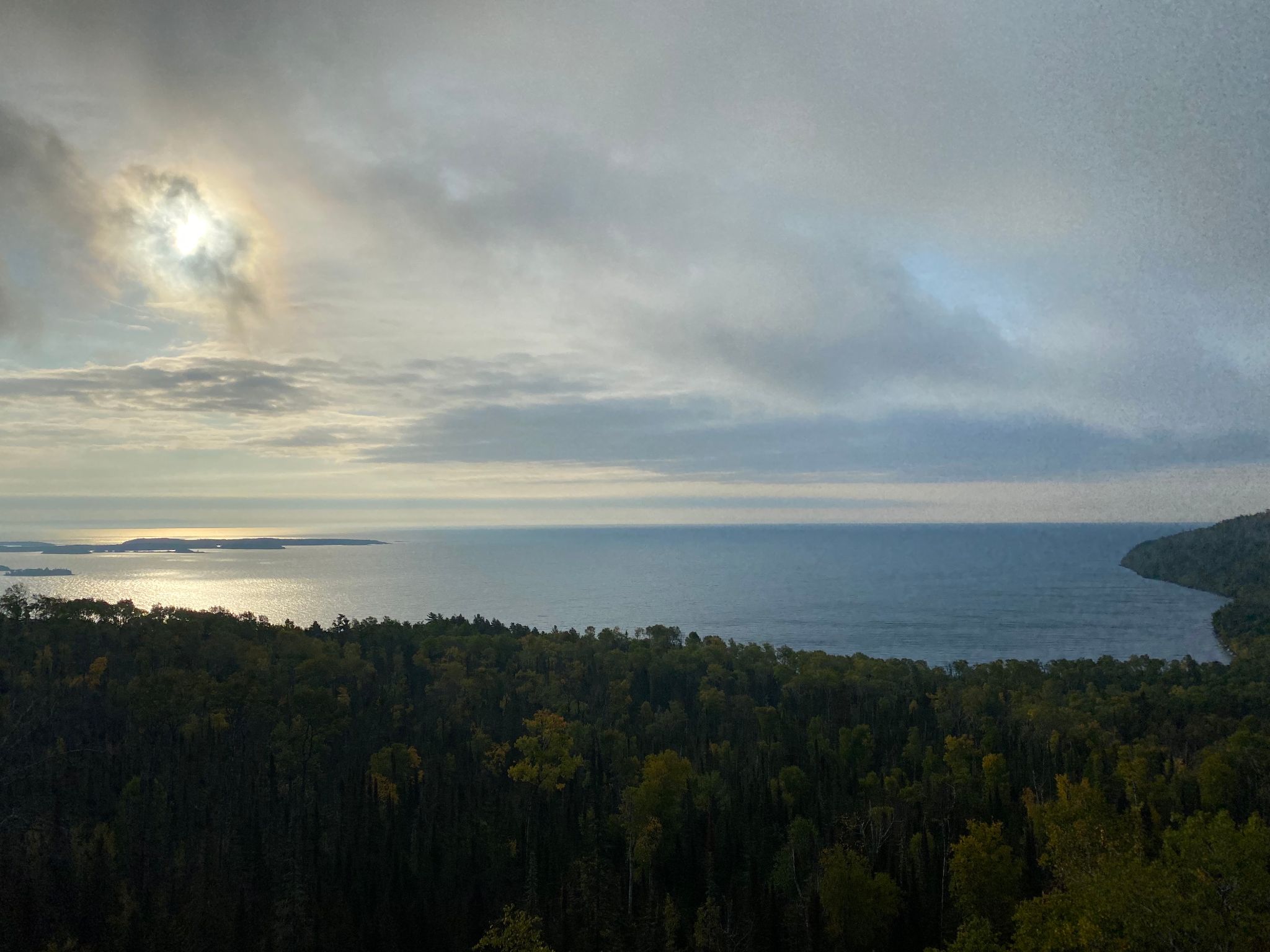 Recap
History as the blueprints of our society
Indigenous borderlands between Dakota and Anishinaabeg mimicking treaty relationship in “Women Who Married The Beaver”
Euro-American sought to break and change that relationship- based on Eurocentric ideas including “Doctrine of Discovery”
Supreme Court Chief Justice John Marshall further defined US-Indigenous nations relationship- Marshall Trilogy
Only Federal Government can purchase lands from Native Nations-based on “Doctrine of Discovery”
Domestic Dependent Nations
State law has no impact in “Indian Country” unless Congress allows it
UNITED NATIONS DEFINITION OF GENOCIDE:
The current definition of Genocide is set out in Article II of the Genocide Convention: Genocide means any of the following acts committed with intent to destroy, in whole or in part, a national, ethnical, racial or religious group, as such:
(a) Killing members of the group;
(b) Causing serious bodily or mental harm to members of the group;
(c) Deliberately inflicting on the group conditions of life calculated
to bring about its physical destruction in whole or in part;
(d) Imposing measures intended to prevent births within the group;
(e) Forcibly transferring children of the group to another group.
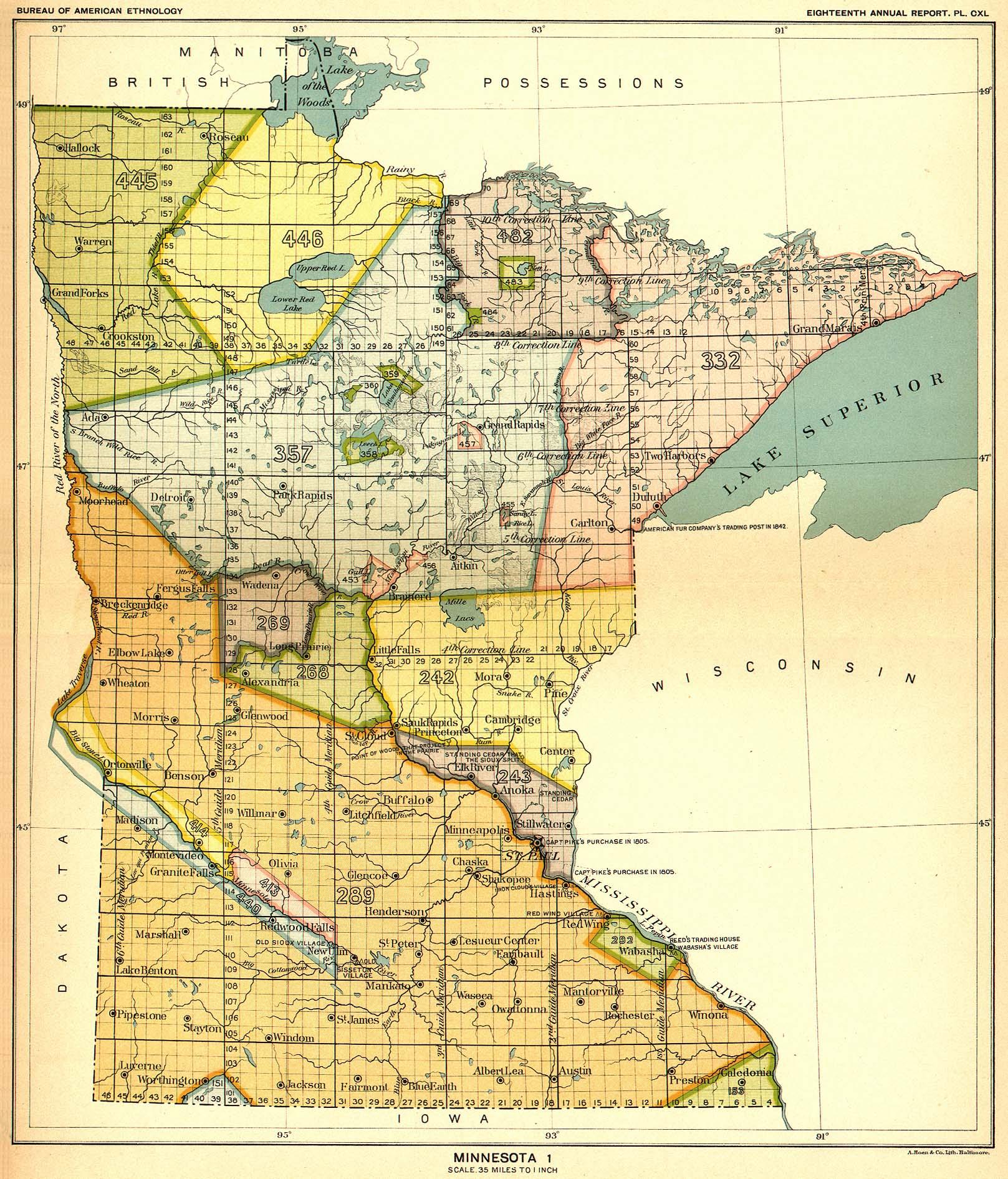 Royce Map: Treaty Cession Map
SAVANNA PORTAGE TRAIL NEAR SANDY LAKE
Sandy Lake Tragedy 1850

Estimates of 400 individuals died due to disease, starvation, and governmental inaction
Dakota War of 1862
Beginning of Dakota War
Four young Dakota hunters killed five white settlers at Acton township
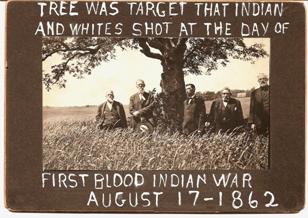 Little Crow
c. 1810-July 3, 1863
Born near modern day South Saint Paul, MN
Shot and killed after Dakota War while collecting berries 
Scalp and skull turned in for reward money returned to family in 1971
Mankato Prison Camp
Bounty Paid for Little Crow
Western Wars
Nez Perce Route
UNITED NATIONS DEFINITION OF GENOCIDE:
The current definition of Genocide is set out in Article II of the Genocide Convention: Genocide means any of the following acts committed with intent to destroy, in whole or in part, a national, ethnical, racial or religious group, as such:
(a) Killing members of the group;
(b) Causing serious bodily or mental harm to members of the group;
(c) Deliberately inflicting on the group conditions of life calculated
to bring about its physical destruction in whole or in part;
(d) Imposing measures intended to prevent births within the group;
(e) Forcibly transferring children of the group to another group.
Boarding Schools
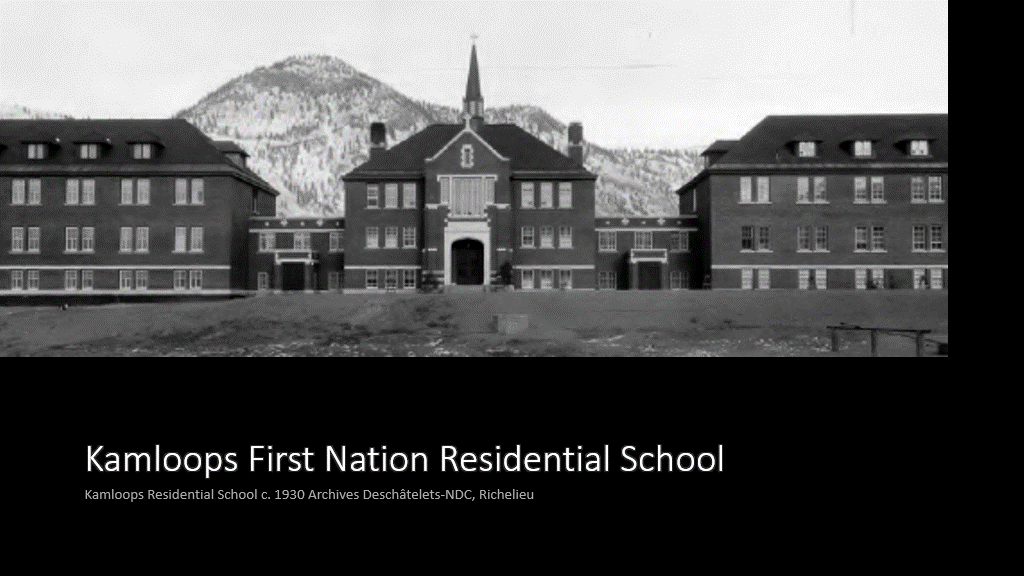 Richard Pratt
December 6, 1840- March 15, 1924
Fought for Union during Civil War later rejoined served with 10th Cavalry famed “Buffalo Soldiers”
Florida Education Experiment
Assimilation through education
Carlisle Indian School
“Kill the Indian Save the Man”
Summer Work Program
Canadian Residential Schools
UNITED NATIONS DEFINITION OF GENOCIDE:
The current definition of Genocide is set out in Article II of the Genocide Convention: Genocide means any of the following acts committed with intent to destroy, in whole or in part, a national, ethnical, racial or religious group, as such:
(a) Killing members of the group;
(b) Causing serious bodily or mental harm to members of the group;
(c) Deliberately inflicting on the group conditions of life calculated
to bring about its physical destruction in whole or in part;
(d) Imposing measures intended to prevent births within the group;
(e) Forcibly transferring children of the group to another group.
Suggested Readings
Erik M. Redix The Murder of Joe White: Ojibwe Leadership and Colonialism in Wisconsin (2014)
Gwen Westerman and Bruce White. Mni Sota Makoce: The Land of the Dakota (2012).
Waziyatawin. What Does Justice Look Like?: The Struggle for Liberation in Dakota Homeland (2008).
Brenda J. Child Boarding School Seasons: American Indian Families, 1900-1940 (2000).
Jacqueline Fear-Segal and Susan D. Rose. Carlisle Indian Industrial School: Indigenous Histories, Memories, & Reclamations (2016).
Miigwech!
Contact Information
Jacob Jurss
Century College
jacob.jurss@century.edu